Буквосочетания ЧК, ЧН.Правило правописания сочетаний чк, чн.
Резникова
 Елена Владимировна
ГБОУ № 339 
г. Санкт-Петербург
Урок русского языка в 1 классе
УМК «Школа России»
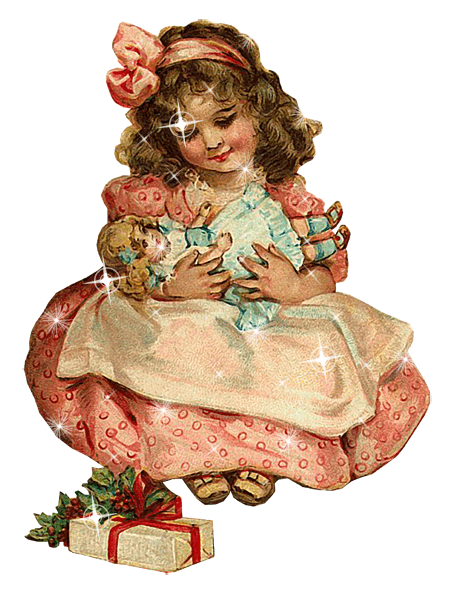 Любит с куклами играть,
 И косички заплетать.
Таня, Света, Леночка,
Одним словом -  …
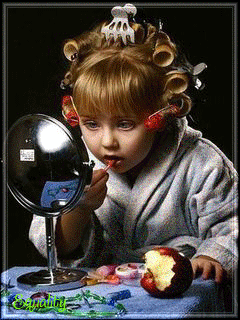 девочка - ребёнок или подросток женского пола
Физкультминутка
Спал  цветок и вдруг проснулся,
               Больше спать не захотел.
               Шевельнулся, потянулся,
               Взвился вверх и полетел.
               Солнце утром лишь проснётся,
               Бабочка кружит и вьётся.
Задание:
Преврати два слова в одно.

Из кирпича - …                (кирпичный)
Из молока -…                    (молочный)
Выполните звуко-буквенный анализ слова печка
Печ/ка – 2 слога, 5 букв
[п’эч’ка] – 5   звуков 
[п’] – согл., мягкий, глухой
[э]- гласный, ударный
[ч’]- согл., мягкий, глухой
[к]- согл., твёрдый, глухой
[а] – гласный, безударный
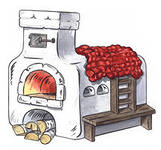 В кирпичном доме на даче Сонечка ела овощной суп и запивала молочным коктейлем.
Назови ласково и запиши получившиеся слова.
кисть -…(кисточка)
  Лена -…(Леночка)
  цепь -…(цепочка) 
  лимон -…(лимончик).
Внучка, личность, уточка, ночной, белочка.
В буквосочетаниях ЧК, ЧН мягкий знак не пишется!
Подведение итогов урока
Понравился ли вам урок?
Что нового узнали?
А что хотели бы ещё узнать?
Какое задание понравилось? Почему?
Почему надо запомнить написание буквосочетаний чк, чн?
Рефлексия
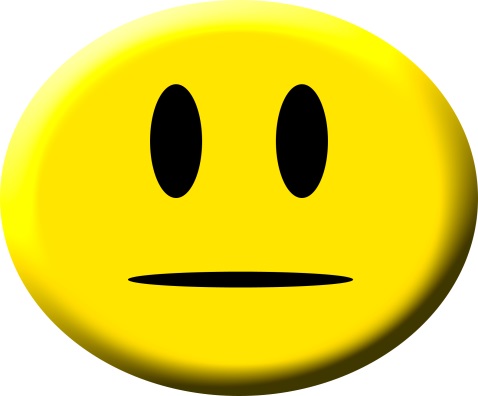 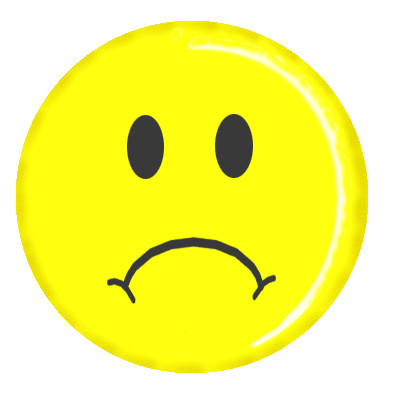